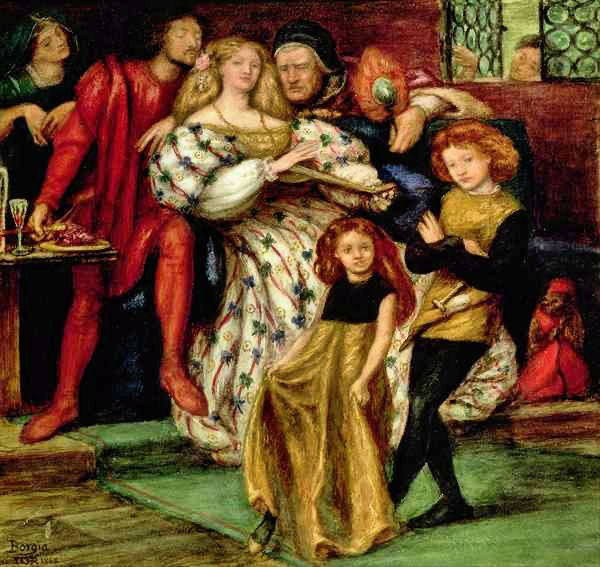 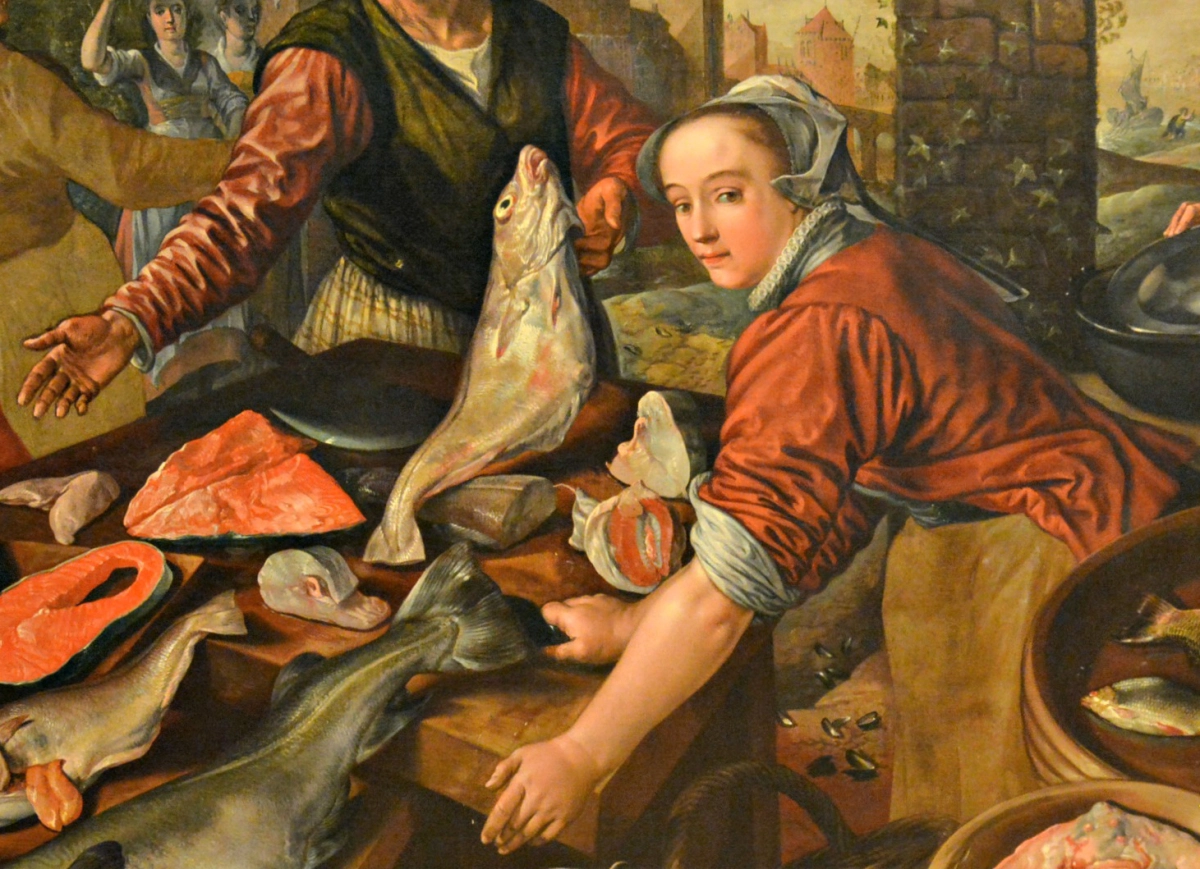 Donne e società nel Rinascimento
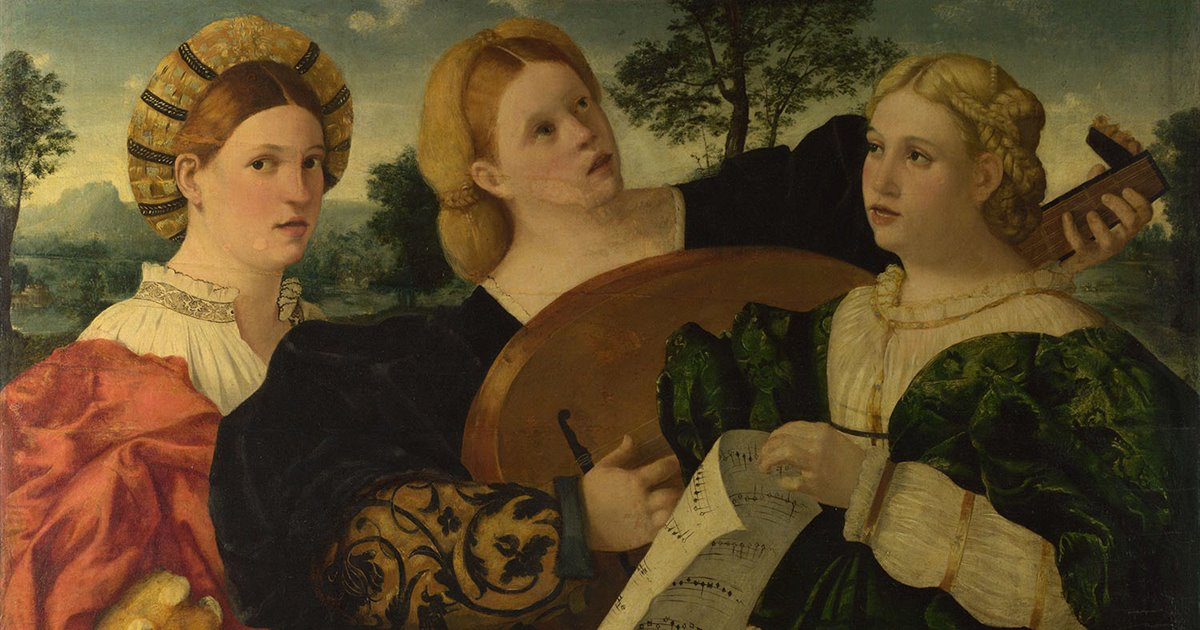 «Anche se le gravidanze le consumano di stanchezza o fino allo sfinimento... è questo lo scopo per cui [le donne] esistono»
Lutero
Regine
Inghilterra: Maria I (1553-58) ed Elisabetta I Tudor (1558-1603), Maria II (1689-94) e Anna Stuart (1702-14). 
Spagna: Isabella di Castiglia (1474-1504)
Svezia: Cristina di Svezia (1642-54)
Russia: Caterina I (1725-27); Caterina II (1762-96)
Reggenti
Francia: Caterina de Medici (1560-63), Maria de Medici (1610-22) e Anna d’Austria (1643-51)
Duchesse, ecc.
Ferrara: Lucrezia Borgia (1480-1519), Renata di Francia (1510-75)
Ischia: Costanza d’Avalos (1460-1541)
Camerino: Caterina Cybo (1501-55), 
Benevento: Vittoria Colonna (1490-1547); Maria d’Aragona-Avalos (1503-68)
Urbino: Elisabetta Gonzaga (1471-1526) 
Correggio: Veronica Gambara (1485-1550)
Donne sovrane
E’ normale che la donna abbia più importanza dell’uomo nella cura dei figli? Perché?
Com’è cambiato oggi il lavoro delle donne? Perché si dice “donna in carriera”?
Ci sono ambiti lavorativi o familiari in cui è più adatto l’uomo e altri in cui è più adatta la donna?
Come è vista oggi la donna al potere?
Discutete…